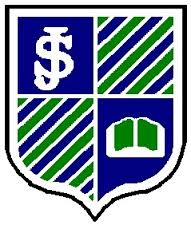 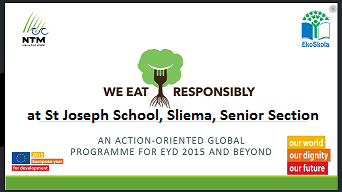 Last October, our school was one of the 14 Maltese schools, awarded funding for the EU ‘We Eat Responsibly!’ Project.
Here are some of the numbers:
  1 800  teachers and tutors in 9 EU countries (Bulgaria, Croatia, Czech Republic, Latvia, Malta, Poland, Romania, Slovenia and Slovakia) are learning about responsible eating.
550 European Eco-Schools are running year-long educational programmes on responsible food consumption.
65 000 pupils and 25 000 students are looking for opportunities for responsible changes in their menu as well as in their neighbourhood.
Why is this project so important?
Communities all over the world, in whichever country we live in, are linked together when it comes to the food we eat.  The bananas we eat, the coffee we drink, the rice, the chocolate...  !  Our choices of the foods we eat have a ripple effect on entire communities, all over the world.
The EkoSkola Committee thinks that a very important reason for us to wholeheartedly embrace this project is the topic of healthy eating.  In today’s busy lives, we are surrounded by convenience food, which is often not the healthiest option.  We do not have time to prepare more nutritious food.  Many ingredient lists on food packaging are long, and seem to come out of a chemistry laboratory.  We are bombarded with sophisticated marketing which successfully convinces us to buy inferior food products.
This is not our fault.  Somehow, however, we need to reflect on what we eat, and find ways of eating better.  How much we change our habits is not important.  ANY change that we manage is good.  Small things, like substituting wholemeal flour for white flour; having a meat free day once a week, eating less processed food more often, choosing local and seasonal produce, avoiding food containing palm oil...  are a few examples.
Maybe our actions will put pressure on the food industry, here and abroad, to change.  After all, money talks.  If there is a demand for healthier foods, then food outlets will HAVE to change their ways.
Last but not least is the effect of current methods of food production on the environment:  food miles, global warming, the carbon footprint, the water footprint, animal welfare, loss of biodiversity...  The impact of food production on our planet is huge
A wonderful aspect of this project is that it embraces educational practices like active learning, critical thinking, team work, citizenship development (both international and national), activism, entrepreneurship, communication, project management...
The EkoSkola Committee will be following the 7 step Eco School methodology to explore ways in which we can take a good, hard look at our eating habits and select manageable targets which we will then do our best to meet.
We have started developing a purposely built website called Glorious Food.  This website has 5 pages:  
The Glorious Food Home Page:  http://weeatresponsibly.weebly.com/
The WER! Project Page:  Information about the WER! Project. http://weeatresponsibly.weebly.com/the-wer-project.html
Our Glorious Recipes Page:  Recipes which our school community has tried and tested. http://weeatresponsibly.weebly.com/our-glorious-recipes.html
WER! And the Curriculum Page:  How we incorporate lessons on Responsible Eating in our Curriculum. http://weeatresponsibly.weebly.com/our-glorious-recipes.html 
The Glorious Food Blog:  Blog pieces on activities to do with the project. http://weeatresponsibly.weebly.com/the-glorious-food-blog
Today, your parents will be receiving (via Klikks) a link to a survey we have written.  Your responses will give us crucial information on what we need to work on.  Please make sure that you encourage a parent/guardian to complete the questionnaire with you.  It takes very little time and is very straightforward.  
Over the years, chef Jamie Oliver has been campaigning tirelessly on the issue of healthy eating.  Four years ago, he started the Food Revolution Day Campaign.  We end this presentation with his message  for Food Revolution Day 2015:  https://www.youtube.com/watch?v=yLLwjQYdUVI